Применение производной к исследованию функции
Исследование функций
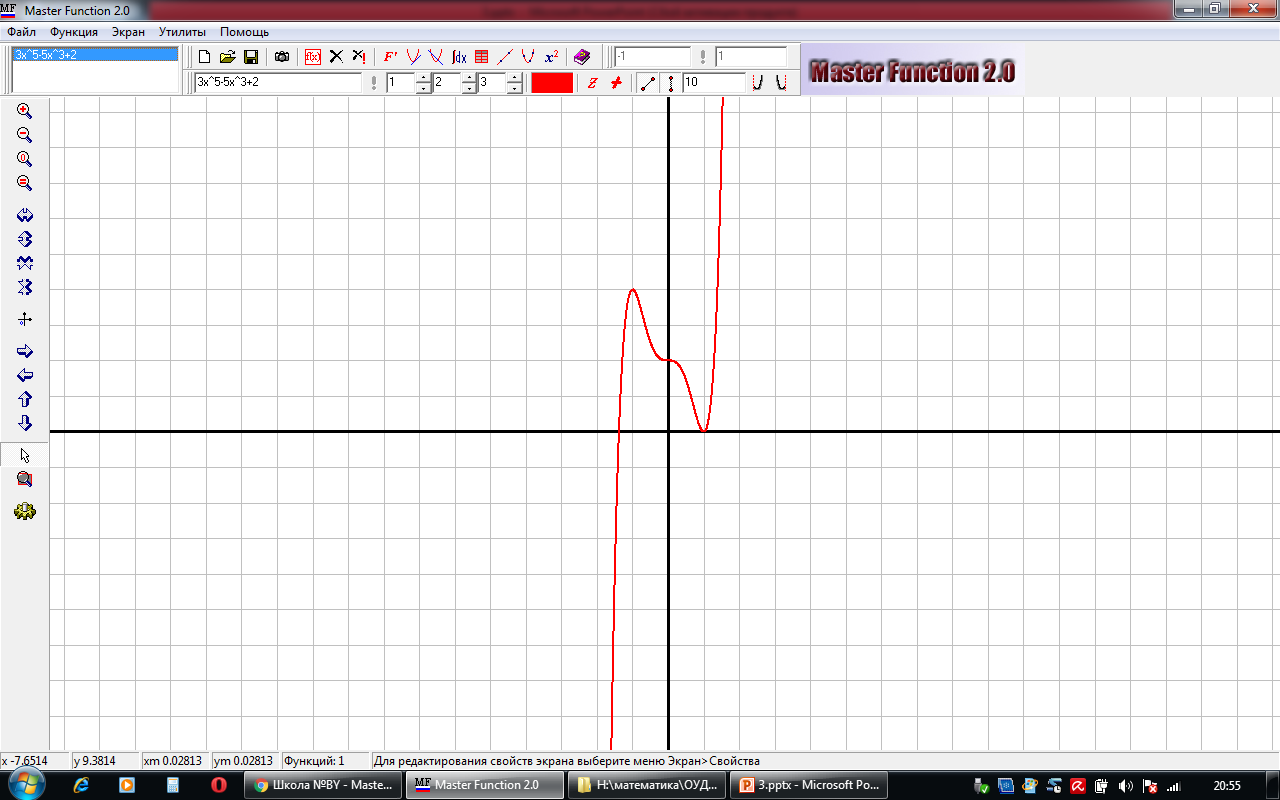 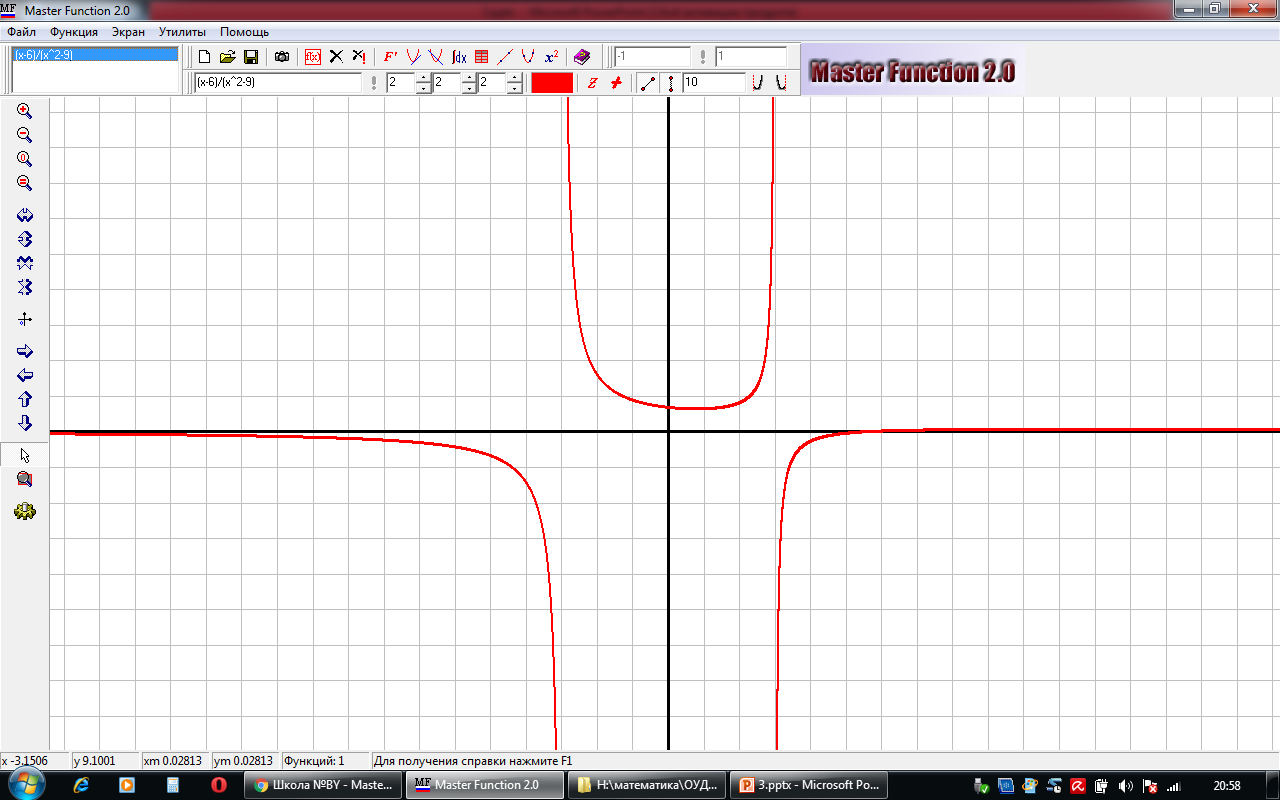 Алгоритм исследования  функции y=f(x) на монотонность и экстремумы:
1. Найти D(y)
2. Найти f ′(x)
3. Найти стационарные (f ′(x)=0) и 
    критические точки (f ′(x)- не существует)
-
-
+
+
+
f ′(x)
x
f(x)
min
min
max
Экстремума нет
[Speaker Notes: Функция возрастает на!!!! ; между интервалами!!!!]
Исследуйте функцию на монотонность
(-∞;+∞)
1. D(y)=
2. f ′(x)=
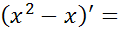 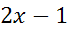 3.
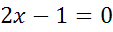 f ′(x)
-
+
x
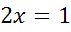 f(x)
1/2
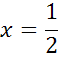 min
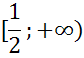 Функция возрастает на
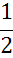 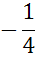 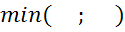 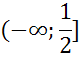 Функция убывает на
Исследуйте функцию на монотонность
(-∞;+∞)
1. D(y)=
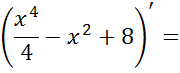 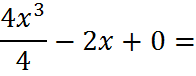 2. f ′(x)=
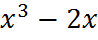 3.
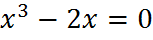 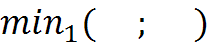 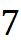 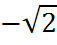 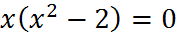 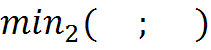 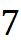 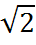 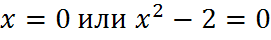 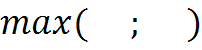 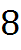 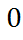 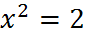 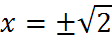 -
-
f ′(x)
+
+
x
f(x)
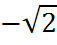 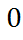 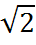 max
min
min
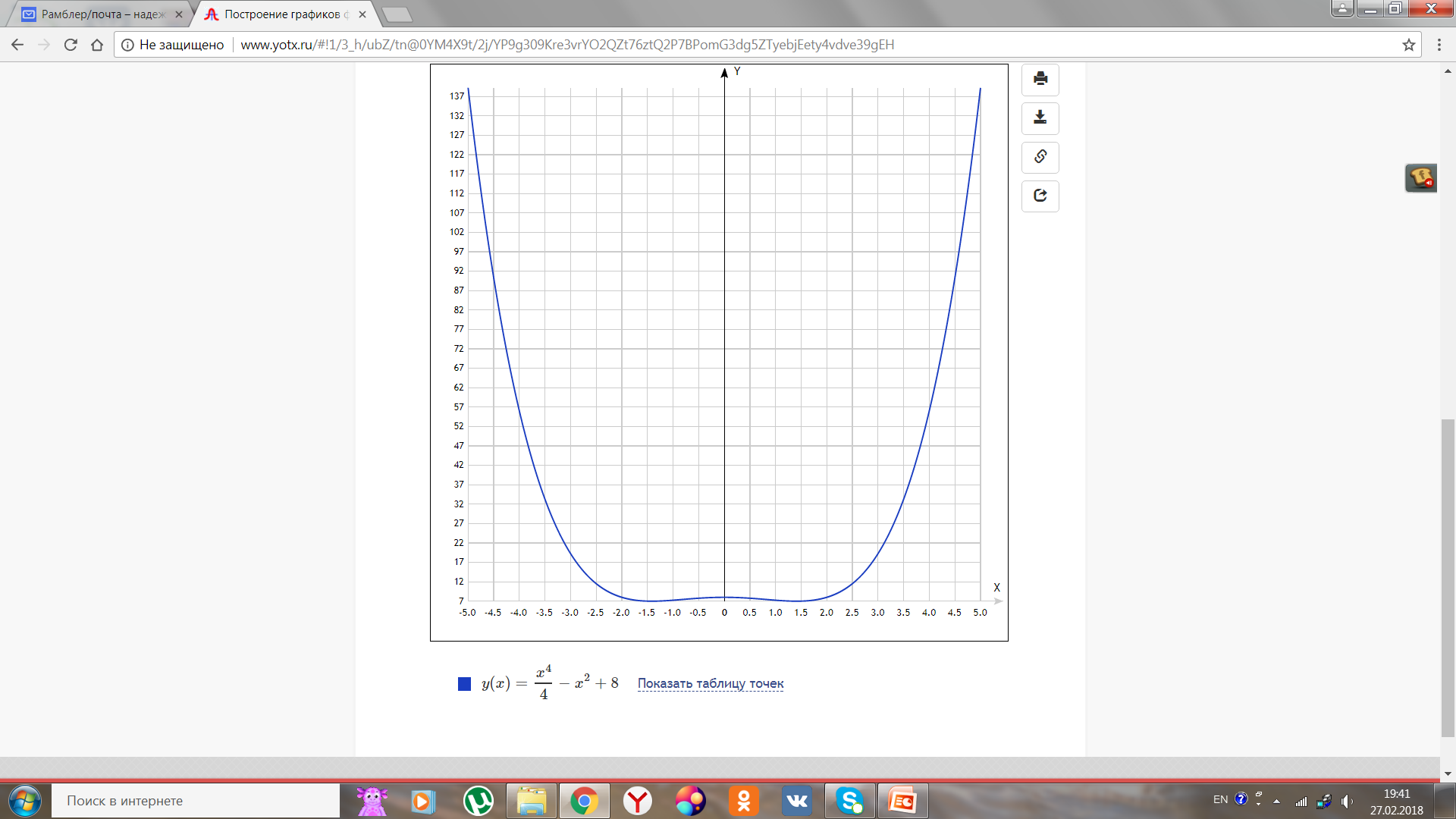 Алгоритм исследования  функции y=f(x) на выпуклость, точки перегиба:
1. Найти D(y)
2. Найти f ′′(x) = (f ′(x)) ′
3. Найти корни уравнения f ′′(x)=0
-
f ′′(x)
-
+
x
f(x)
Точка перегиба
[Speaker Notes: Функция возрастает на!!!! ; между интервалами!!!!]
Исследуйте функцию на выпуклость
(-∞;+∞)
1. D(y)=
2. f ′′(x)=
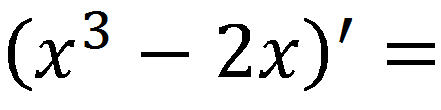 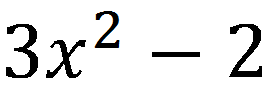 3.
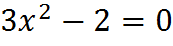 f ′′(x)
+
-
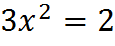 +
x
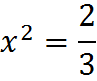 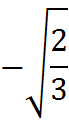 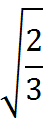 f(x)
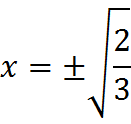 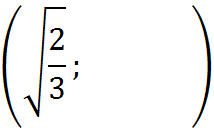 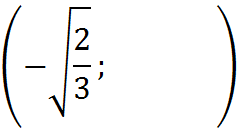 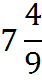 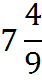 Точки перегиба:
2. Промежутки       монотонности     функции,      экстремумы.
f ′(x)=0
f ′(x)
f(x)
min
max
3. Промежутки выпуклости функции,  точки  перегиба.
  f "(x)=0
f′′(x)
х
f(x)
Точки перегиба
Схема исследования функции y=f(x) для построения графика:
1. D(y)
-      +      +     -
х
Точки экстремума нет
-      +      +     -
4. Составляем таблицу значений.
На основе исследования строим график функции.
Исследуйте функцию с помощью производной и постройте ее график:
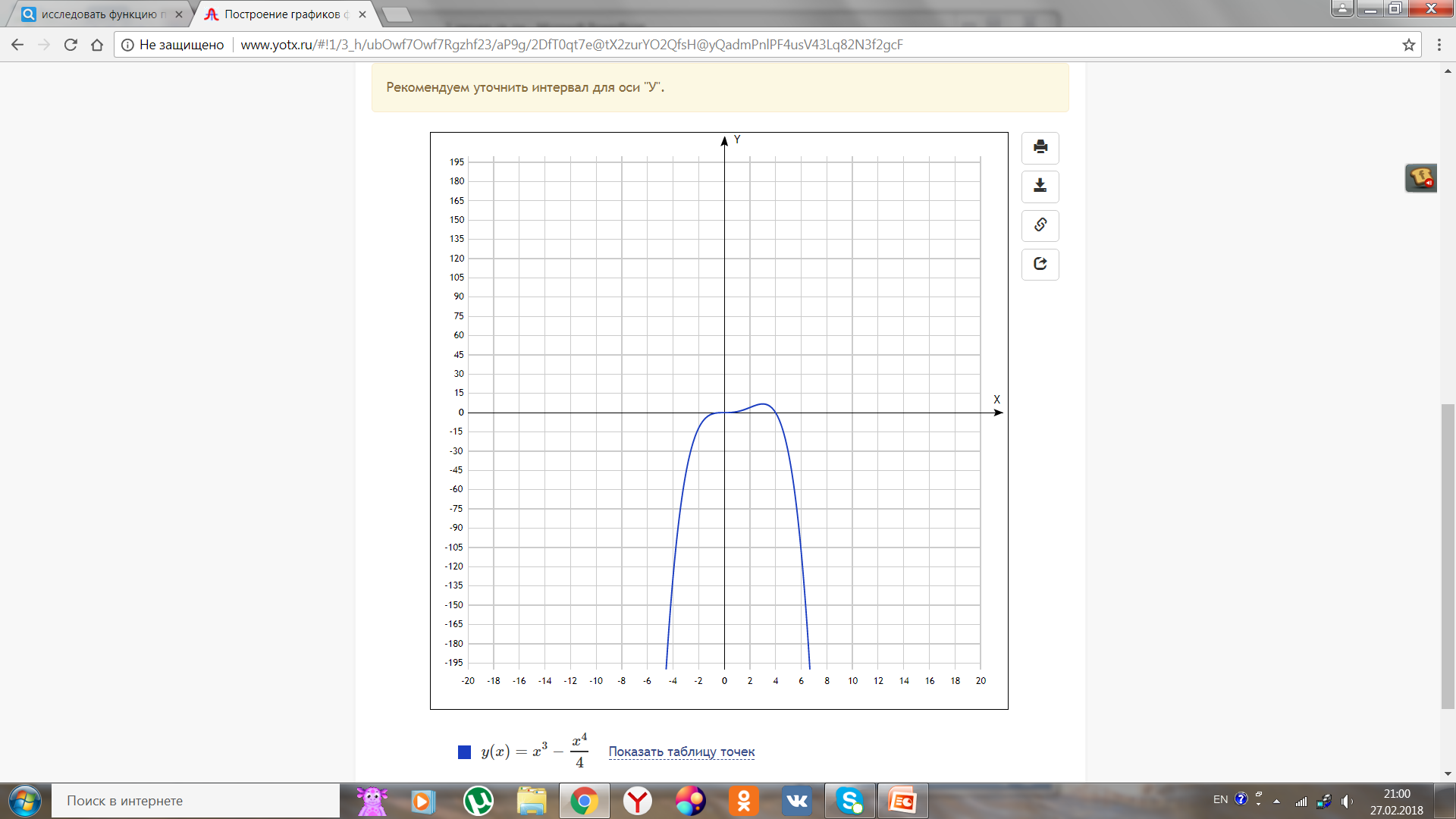